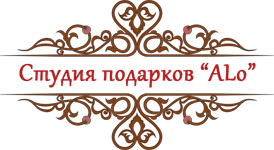 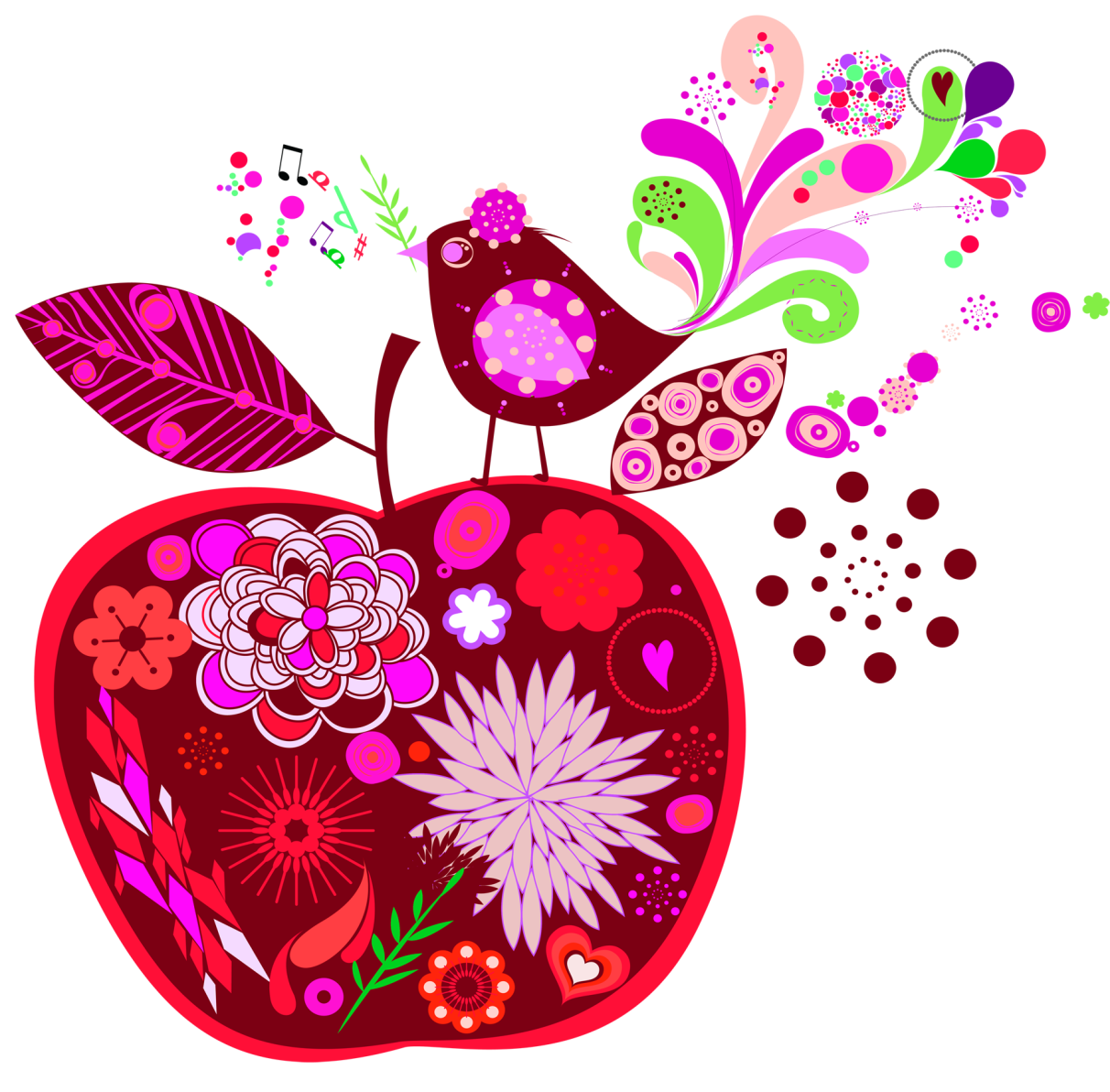 8Марта
Корпоративные подарки
300 – 500 руб.
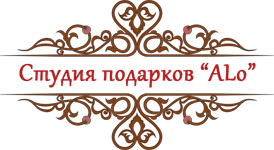 Набор мешков для хлеба 350 руб.
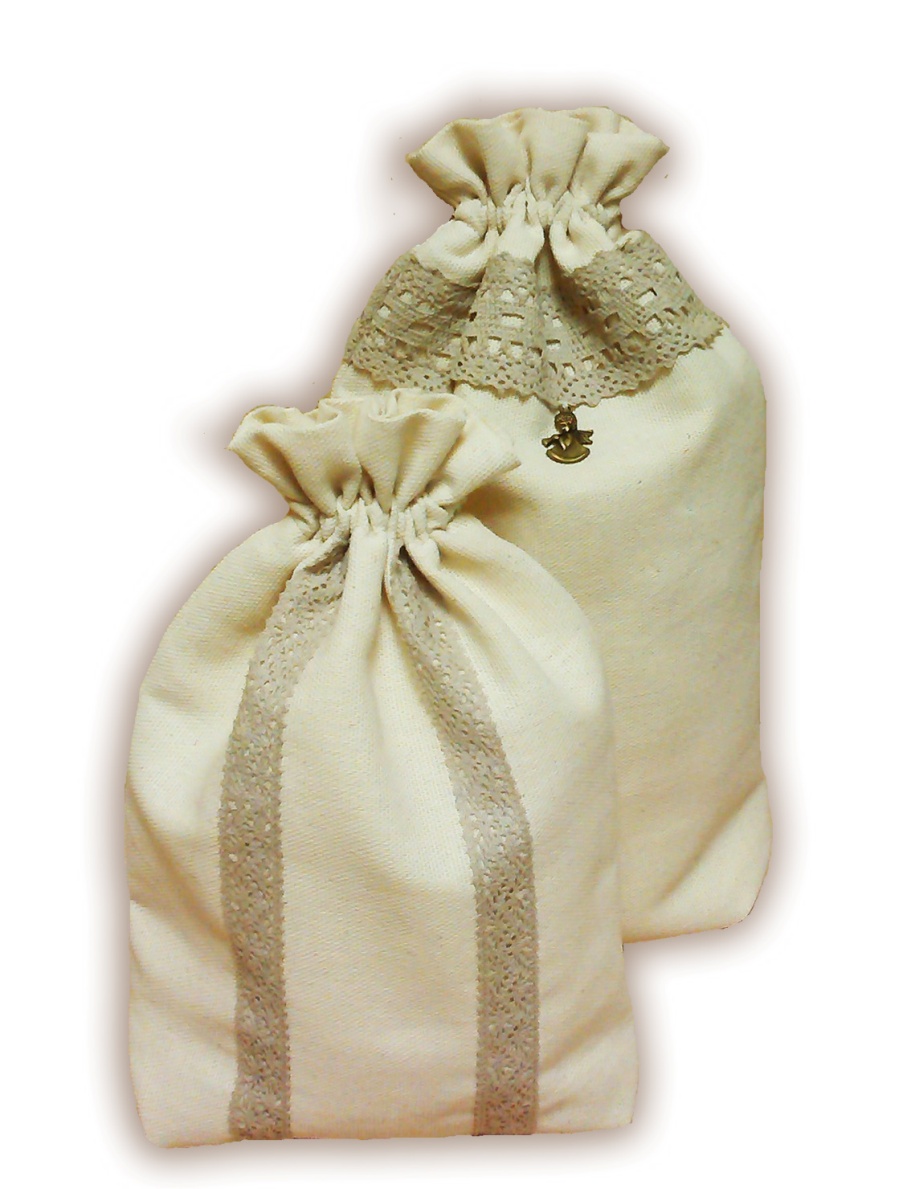 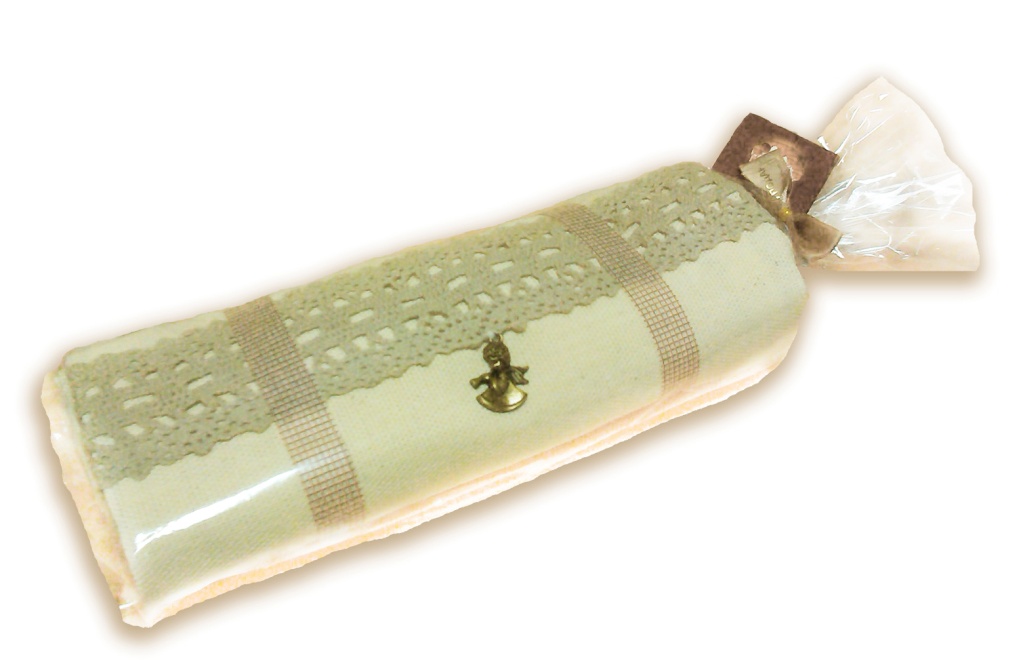 Набор мешков для хранения хлеба.  2 шт. 22х40 см,  18х36 см

Модный и практичный аксессуар для  вашей кухни из 100% хлопка. 
Забудьте о крошках, плесени и громоздких хлебницах!  Мешок изготовлен по специальной технологии: состоит из 2х слоёв натурального хлопка, благодаря чему хлеб максимально долго остаётся свежим, сохраняет душистый запах свежеиспечённого продукта, не черствеет и не плесневеет.
300 – 500 руб.
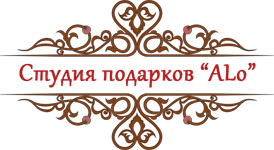 Набор экосумок «Eco bag» 390 руб.
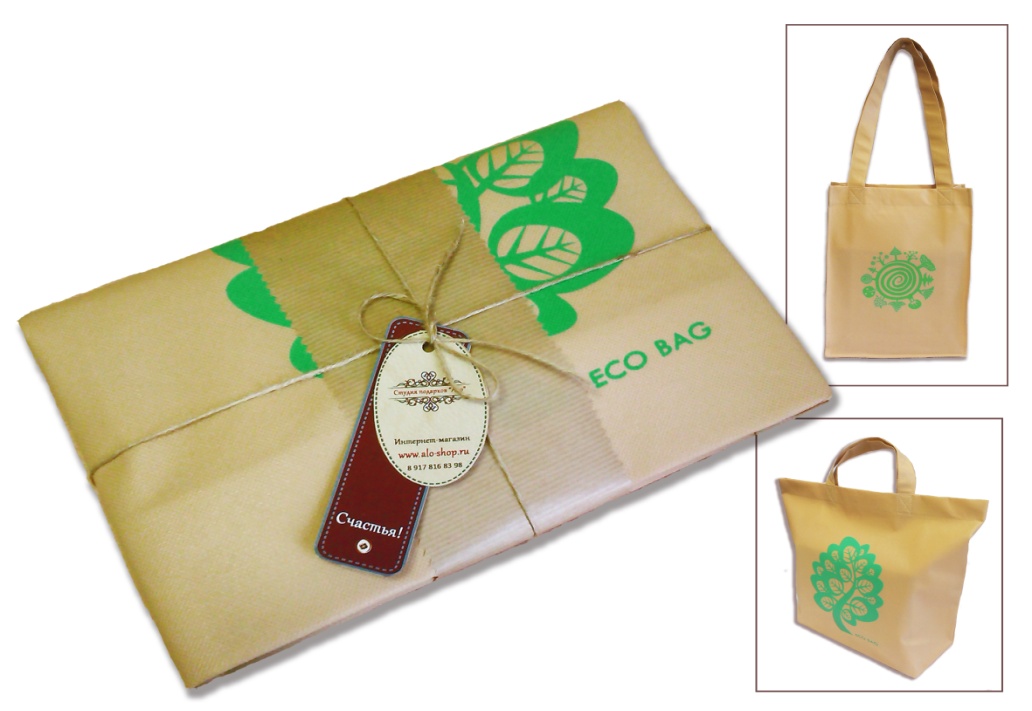 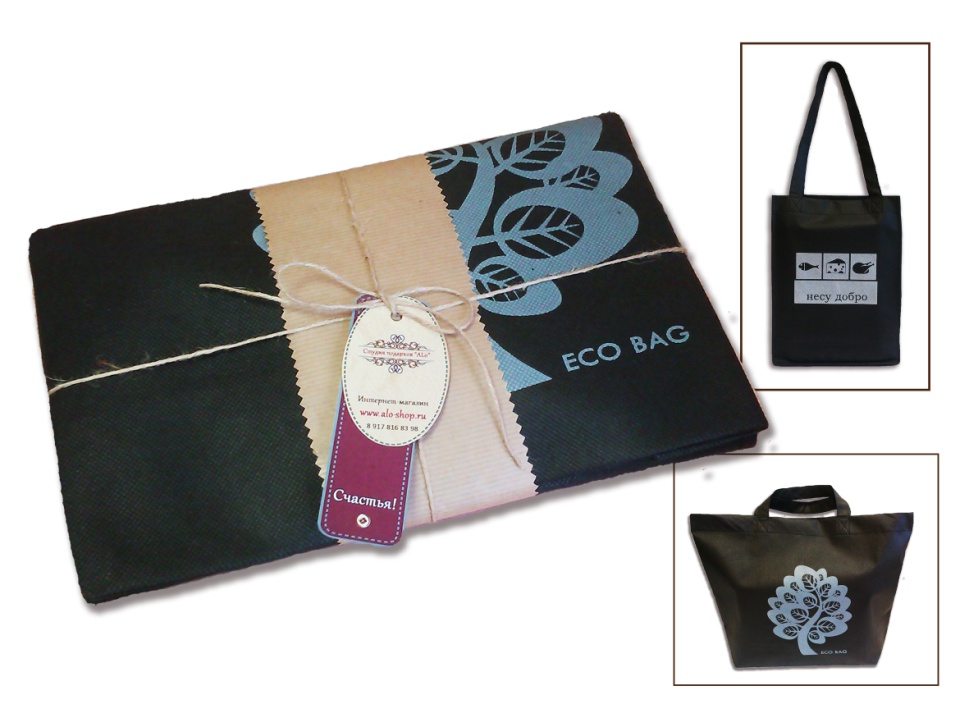 В набор входят 2 сумки из спанбонда. Размер 30 х 40 х 12 см, 51 х 38 см.

Спанбонд (spunbond) – экологически чистый, лёгкий, прочный нетканый материал, который производится из 100% полипропиленовых волокон.
Исследования доказали, что под воздействием солнечного света спанбонд разлагается всего за 10-12 месяцев, а без соблюдения этого условия – в течении 3–5 лет, что всё равно несопоставимо со сроками окончательного распада полиэтилена в окружающей среде (им для разложения нужно не менее 500 лет)
300 – 500 руб.
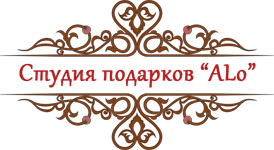 Набор «Шоколадная дымка»  375 руб.
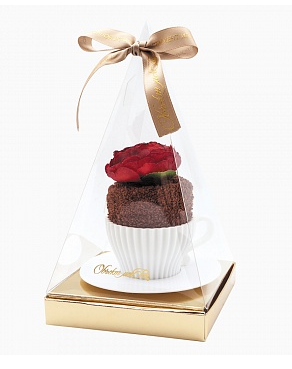 Материал: полотенце 100 % хлопок, силиконовая формочка для выпекания кексов, заколка для волос. Размер упаковки 12х12х22 см
Полотенце шоколадного цвета театрально притаилось в кофейной чашечке, а сама чашечка — ни что иное, как профессиональная формочка для выпекания кексов!Декор полотенца — заколка для волос с цветком красного ранункулюса. Три практичных подарка — в одном!
300 – 500 руб.
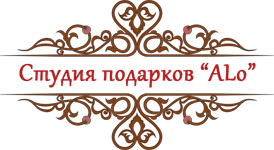 Мыло «Маффин»  375 руб.
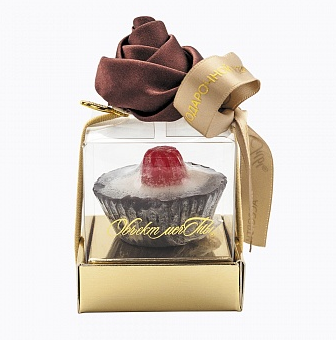 Мыло в форме пирожного «Маффин». Мыло и заколка для волос в виде розы – милый презент для хорошего настроения.
Размер: 5,5×5,5×5,5 см 
Состав:
1. Мыло в форме пирожного Маффин  
2. Заколка для волос с цветком розы шоколадного цвета.
500 – 700 руб.
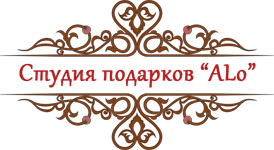 Ароматическое саше 550 руб.
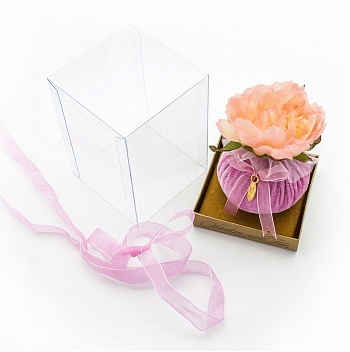 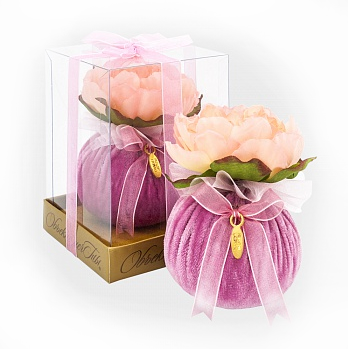 Ароматическое саше «Розовый пион de luxe». Размер коробочки: 7,5×7,5×8,5 смМатериалы: цветок — полиэстер; мешочек — изысканная бархатная ткань; наполнитель — сухие цветы и листья, ароматизаторы.
500 – 700 руб.
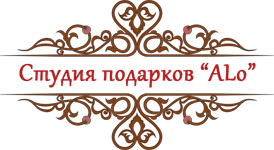 Мыло «Воздушные ванны»   550 руб.
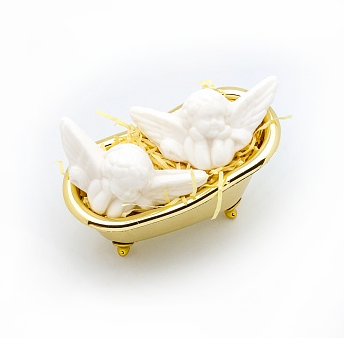 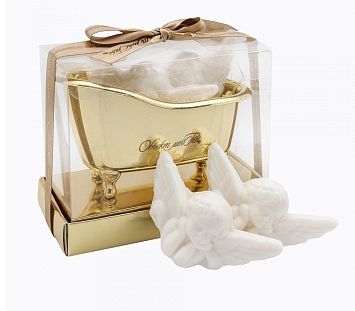 Мыло в форме ангелов. Материал: мыло, пластиковая мыльница . Общий вес мыла 64 г.Размер пластиковой упаковки 12×10×6,5 см
Принимаем воздушные ванны и поднимаемся в небеса, туда, где можно играть с ангелами! Мыльные ангелы обладают нежным цветочным ароматом.
500 – 700 руб.
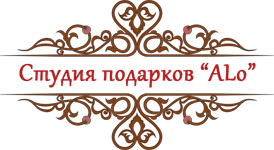 Ваза «Волна». Стекло, ручная работа 500 руб.
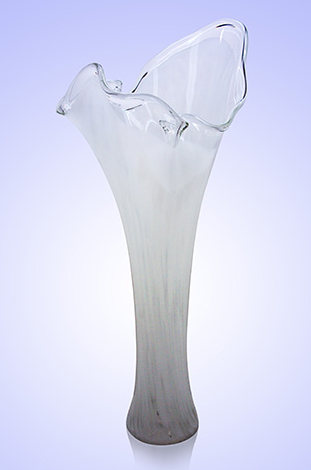 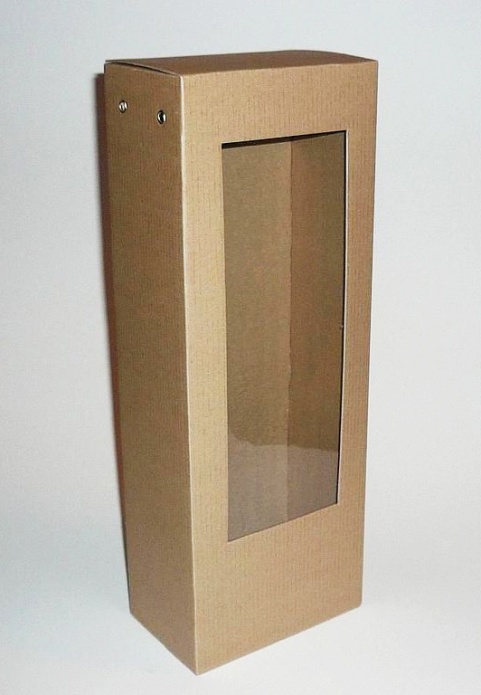 Стильная ваза ручной работы. Размер  h - 40 см
Точное повторение невозможно - используется гутная техника выработки стекла. Можете быть уверены - ваша покупка уникальна.
Продается в  эко-коробке.
500 – 700 руб.
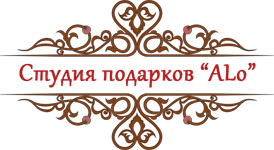 Ваза «Коралл». Стекло, ручная работа 580 руб.
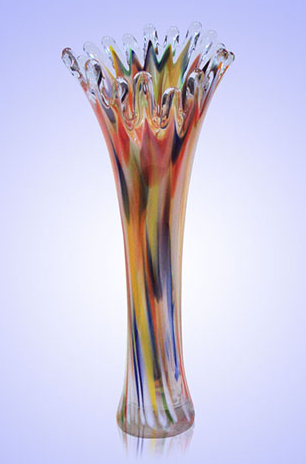 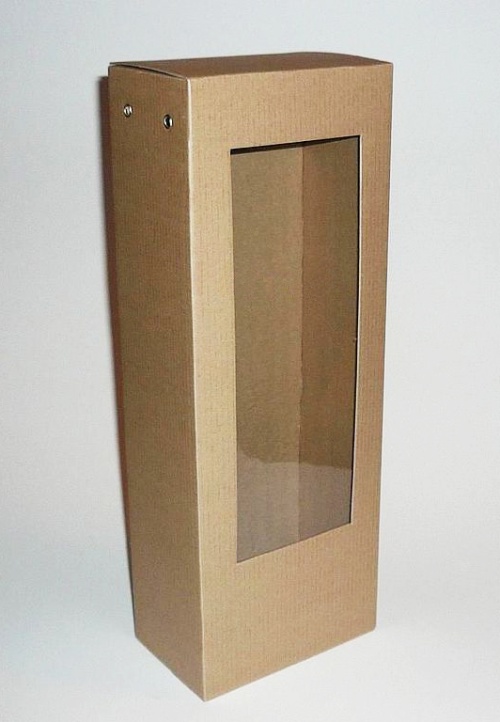 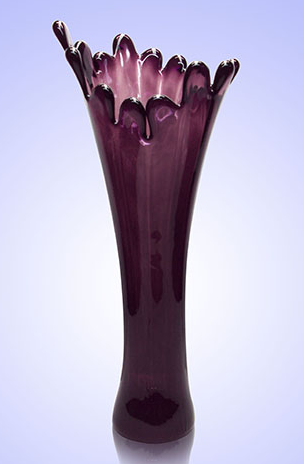 Стильная ваза ручной работы. Размер  h - 38 см.
Точное повторение невозможно - используется гутная техника выработки стекла. Можете быть уверены - ваша покупка уникальна.
Продается в  эко-коробке.
500 – 700 руб.
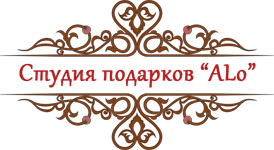 Сумка – коврик для пляжа  570 руб.
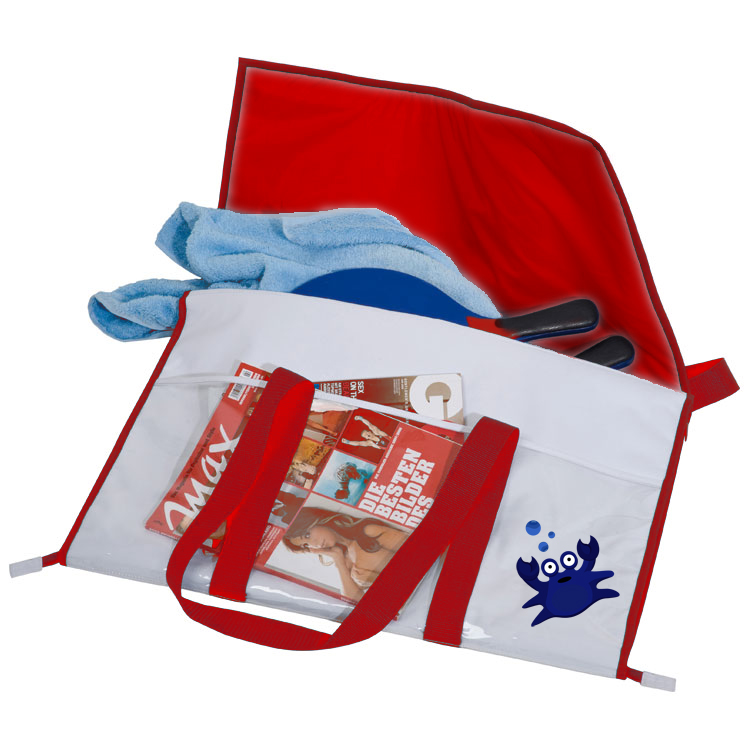 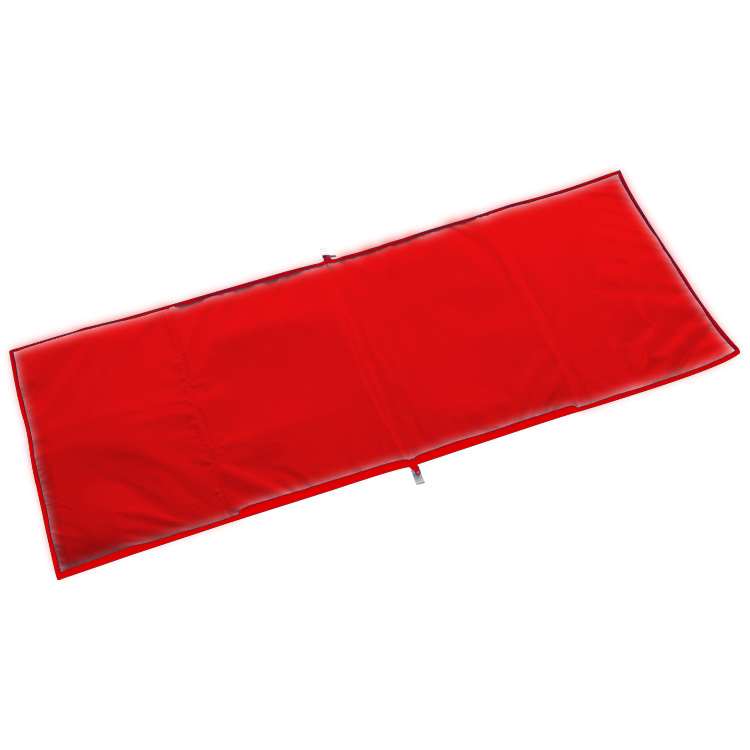 Пляжная сумка- трансформер.  Сумка легко превращается в пляжный коврик.
Размер в сложенном виде 55 х 50 см, в разложенном 55х 140 см.
Материал  верха сумки – полиэстер 100%
Материал коврика – спанбонд.
Тонкий изолирующий материал позволяет комфортно  чувствовать себя как на горячей, так и на холодной поверхности.
700 – 1000 руб.
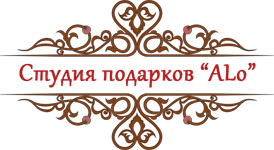 Бутыль подарочная с ручкой  725 руб.
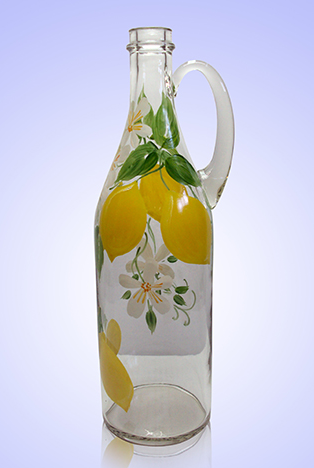 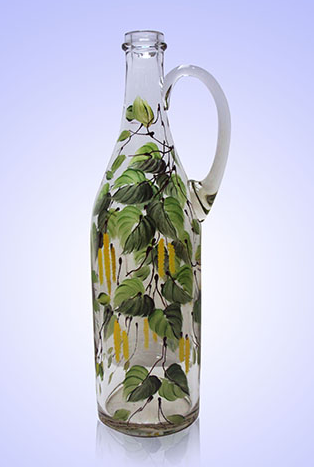 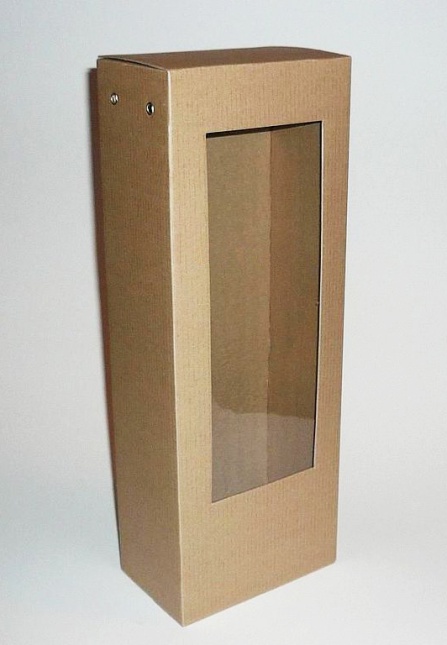 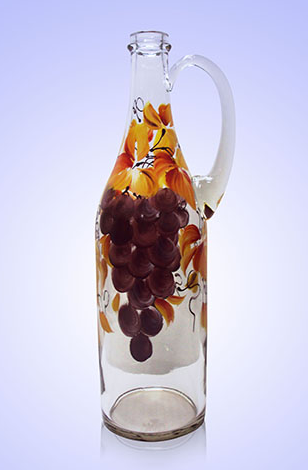 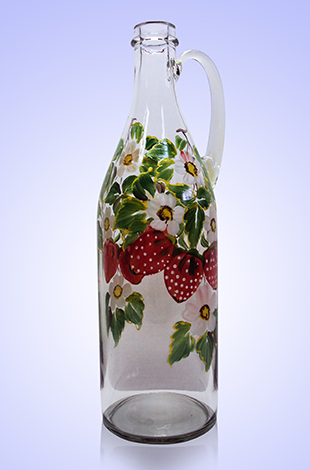 Бутыль  с ручкой, 1 л. Ручная роспись. Размер d 9*h 32 см 
Красивая и практичная вещь для хранения соков, настоек и наливок. Так же может использоваться как предмет интерьера, который украсит вашу кухню или гостиную.
Продается в стильной эко-коробке.
700 – 1000 руб.
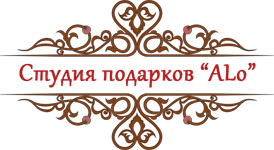 Набор «Эко-шик» 800 руб.
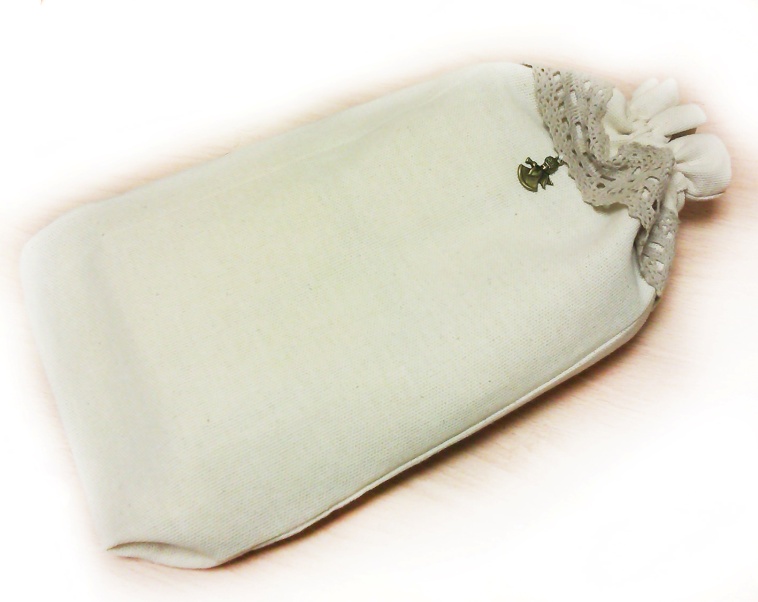 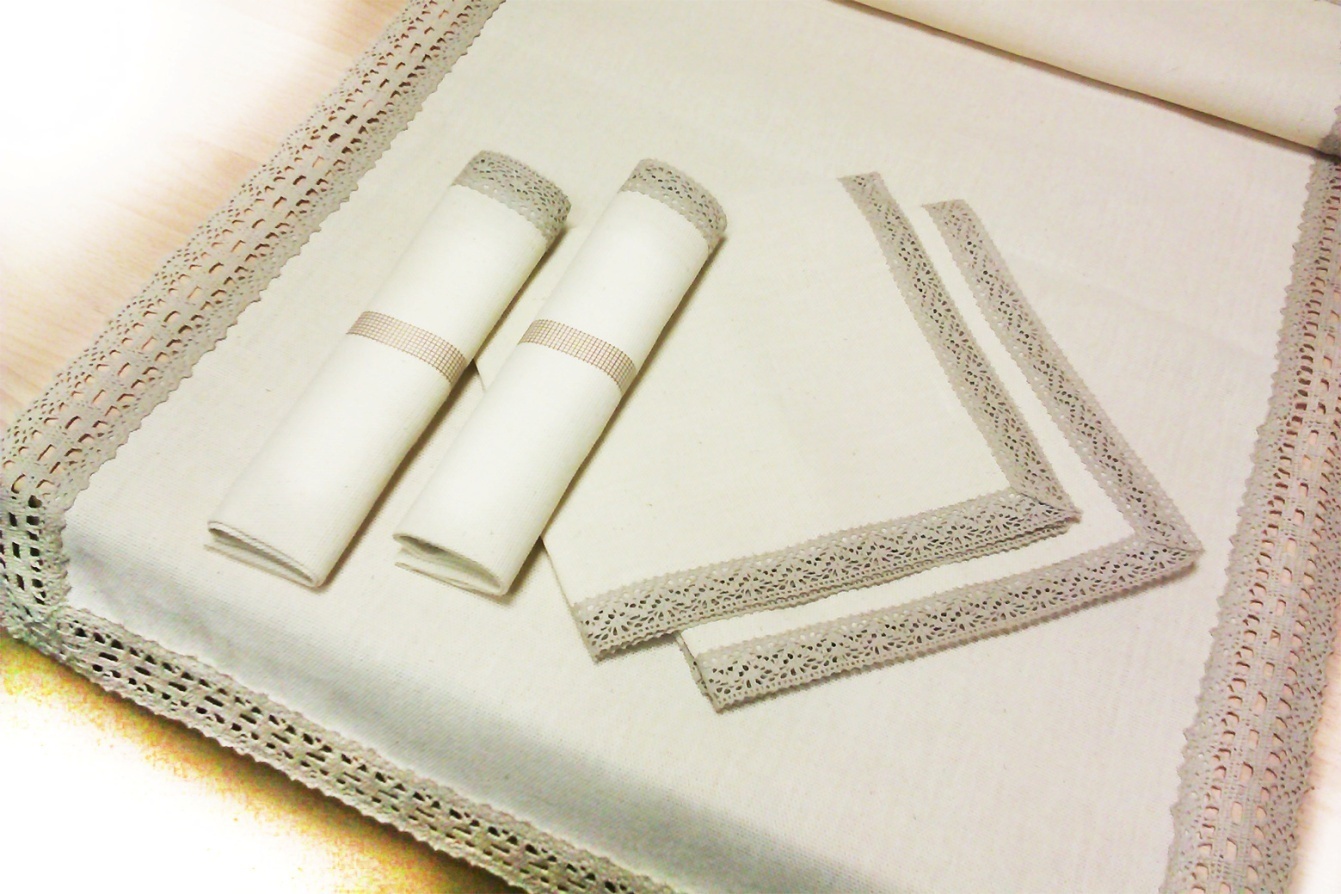 Набор столового белья в стиле «эко» упакован в мешок для хранения хлеба.
Хлопок 100%, кружево льняное.
Состав:
Дорожка для сервировки. Размер 45х145 см
Салфетки, 4 шт. Размер 45х45 см 
Мешок для хранения хлеба. Размер 22х40 см
700 – 1000 руб.
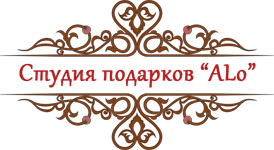 Бутыль подарочная, 3 л    860 руб.
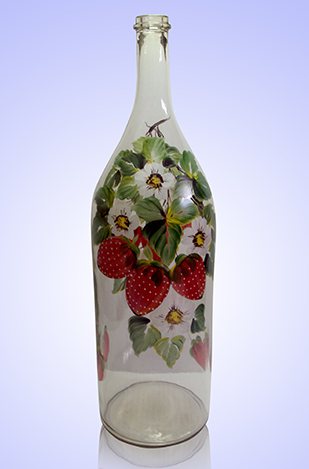 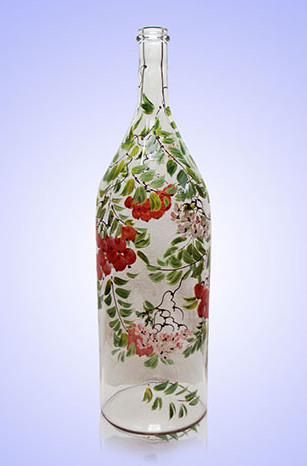 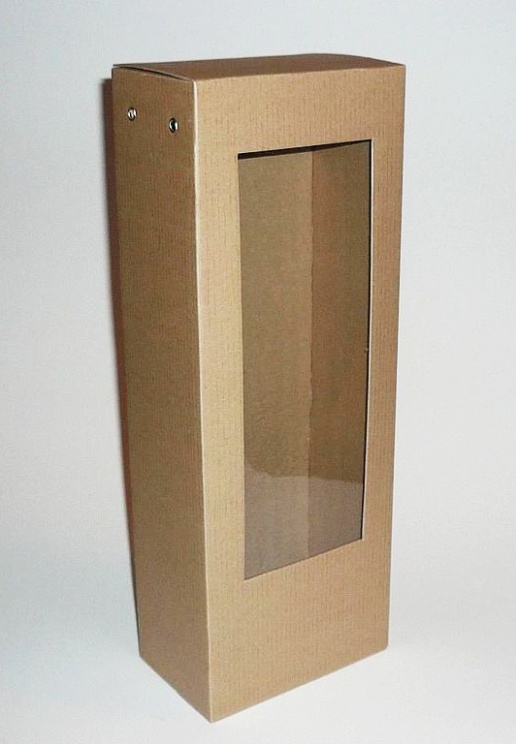 Бутыль , 3 л. Ручная роспись. Размер d  13*h 44 см 
Красивая и практичная вещь для хранения соков, настоек и наливок. Так же может использоваться как предмет интерьера, который украсит вашу кухню или гостиную.
Продается в стильной эко-коробке.
1000 -1500 руб.
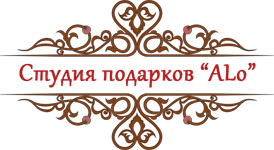 Набор «Смак» 1 220 руб.
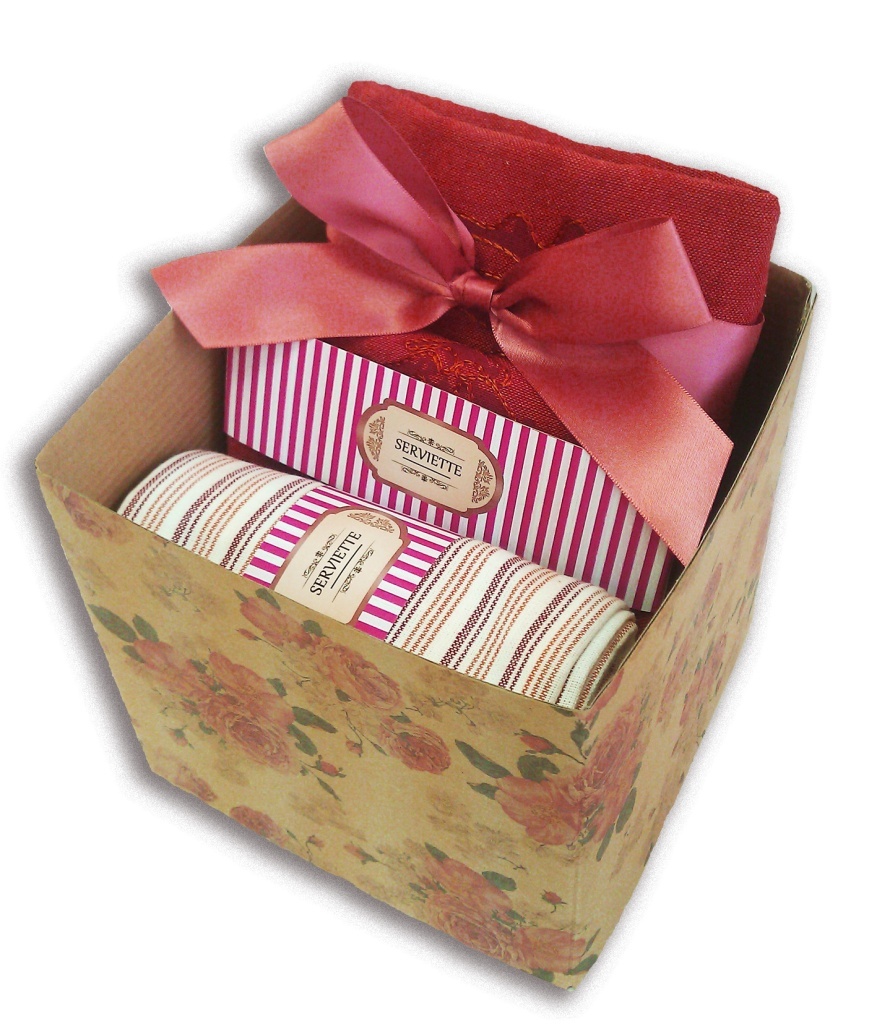 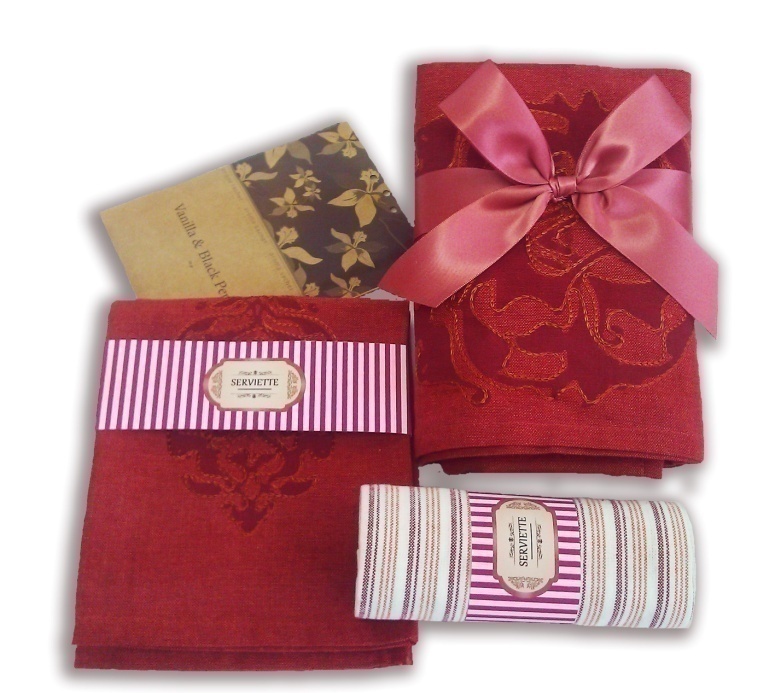 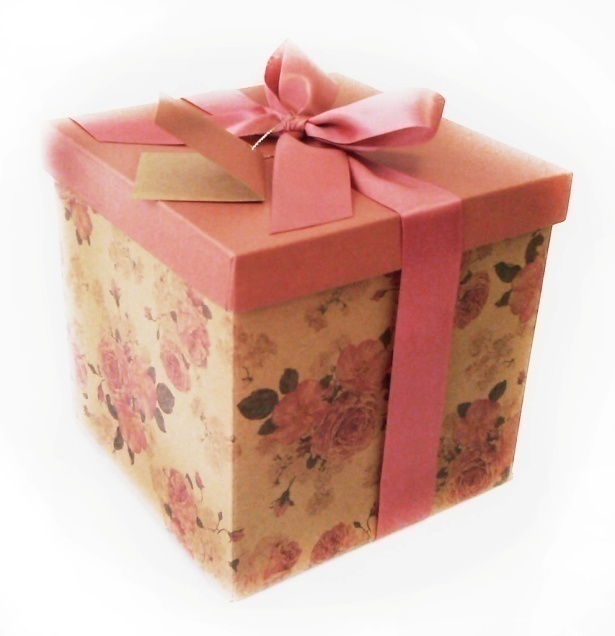 Набор фартук, 2 кухонных полотенца. Материал 100% хлопок, вышивка
Размер коробки 17х17х17 см
Состав:
Фартук с регулирующей бретелью110 х140 см
Полотенце 45х70 см,2 шт. 
Саше «Ваниль «
1000 -1500 руб.
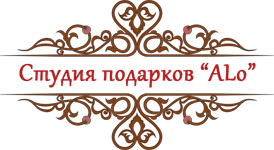 Набор для пляжа 1 350 руб.
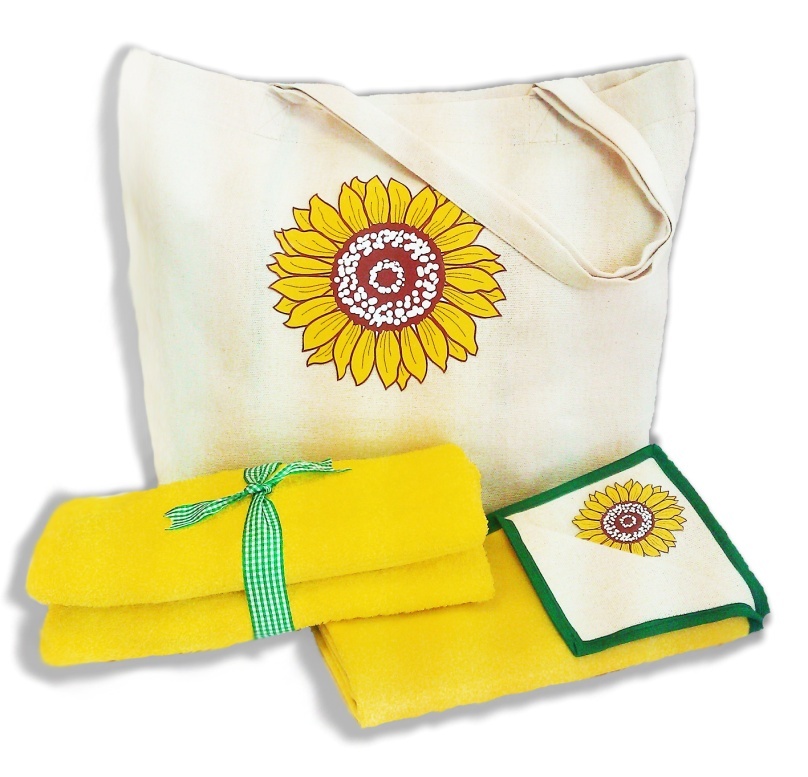 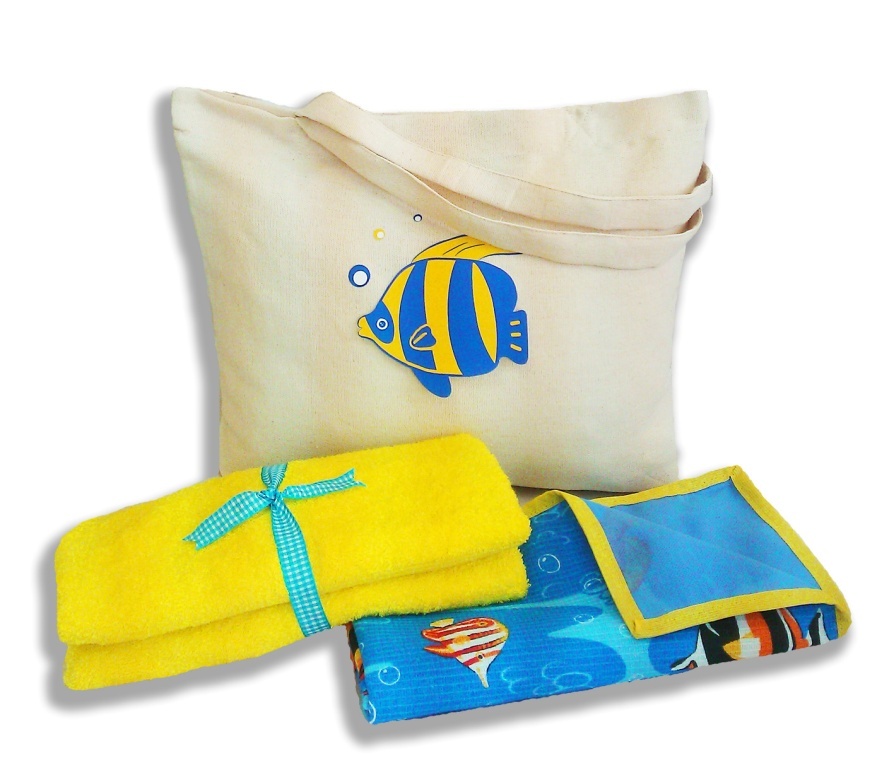 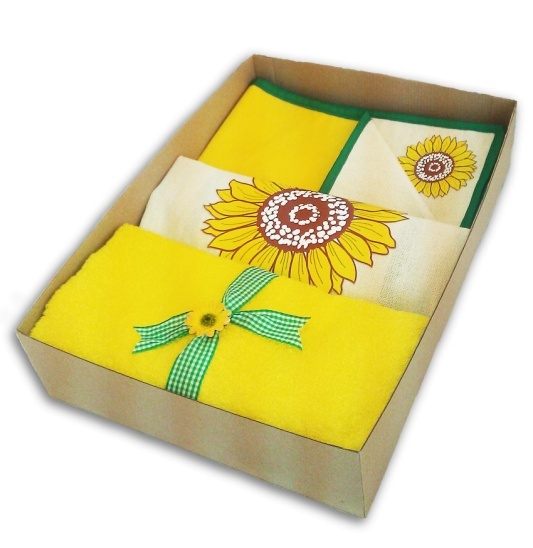 Набор для пляжа. Состав:
Сумка пляжная, хлопок 100%, размер 50 Х 43 см
Коврик для пляжа, хлопок/спанбонд, размер 70 Х140 см
Полотенце махровое, 100% хлопок/бамбук, размер 70 Х 130 см
Практичный и стильный набор для летнего отдыха!
1000 -1500 руб.
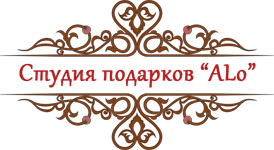 Подарочная корзина «Весеннее солнце» 1 400 руб.
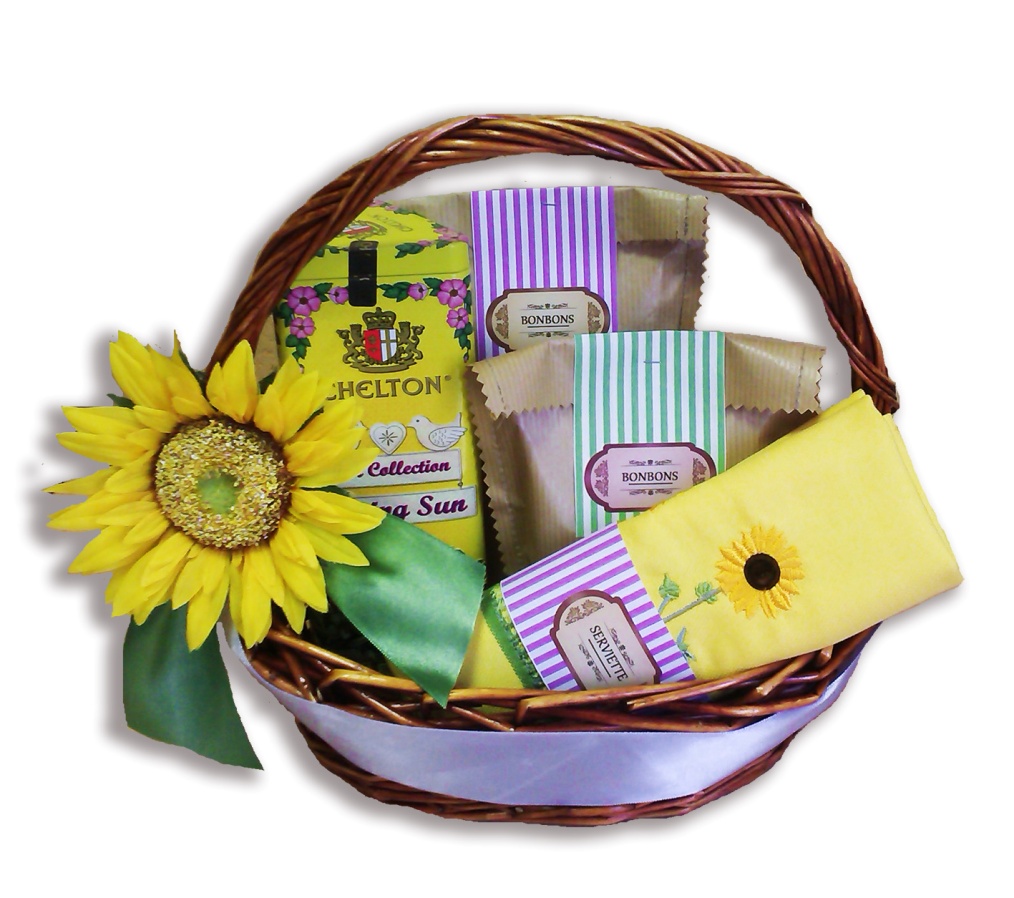 Десертная корзина. Состав:
Корзина малая h30х28х19 см 
Чай Chelton "Весеннее солнце", 100 г 
Арахис с кунжутом и медом, ТМ "Белка", 150 г 
Фундук в йогурте, ТМ "Белка", 150 г 
Полотенце 40х60 см "Подсолнухи"
1000 -1300 руб.
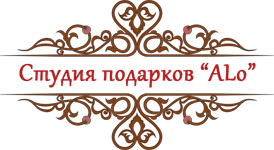 Набор для ванны «Сладкие мечты» 1 400 руб.
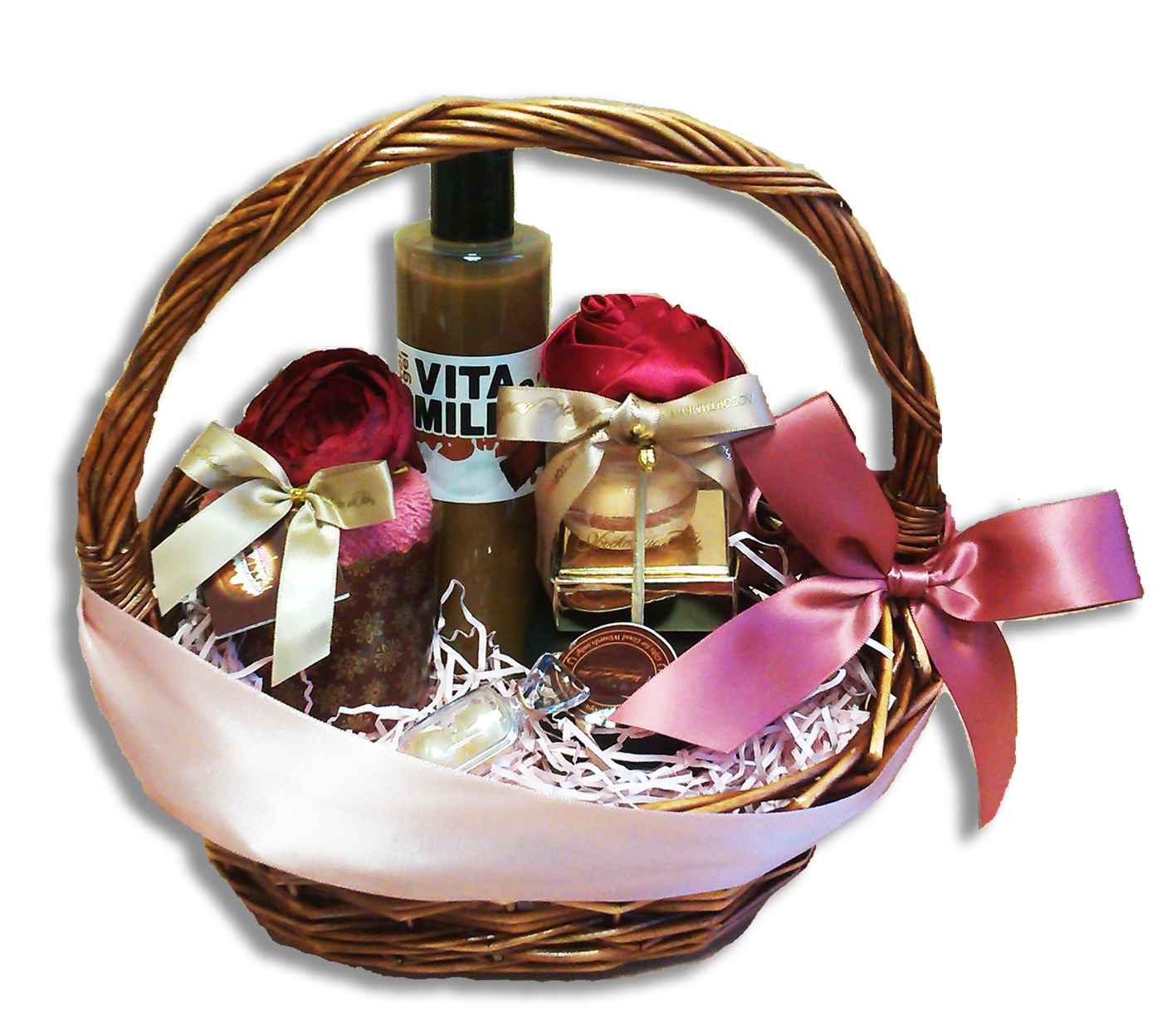 Косметический набор. Состав:
Корзина малая h30х28х19 см 
Гель для душа "Шоколад и молоко" 350 мл 
Скраб для тела "Кофейный" , 300 мл
 Масло для ванны "Пти буль буль", 5 г 
Соль для ванны в в виде печенья "Macaroons" и резинка для волос, 35 г 
Полотенце "Кекс", 30х30 см и заколка для волос
1000 -1500 руб.
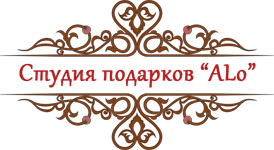 Набор « Латте» 1 400 руб.
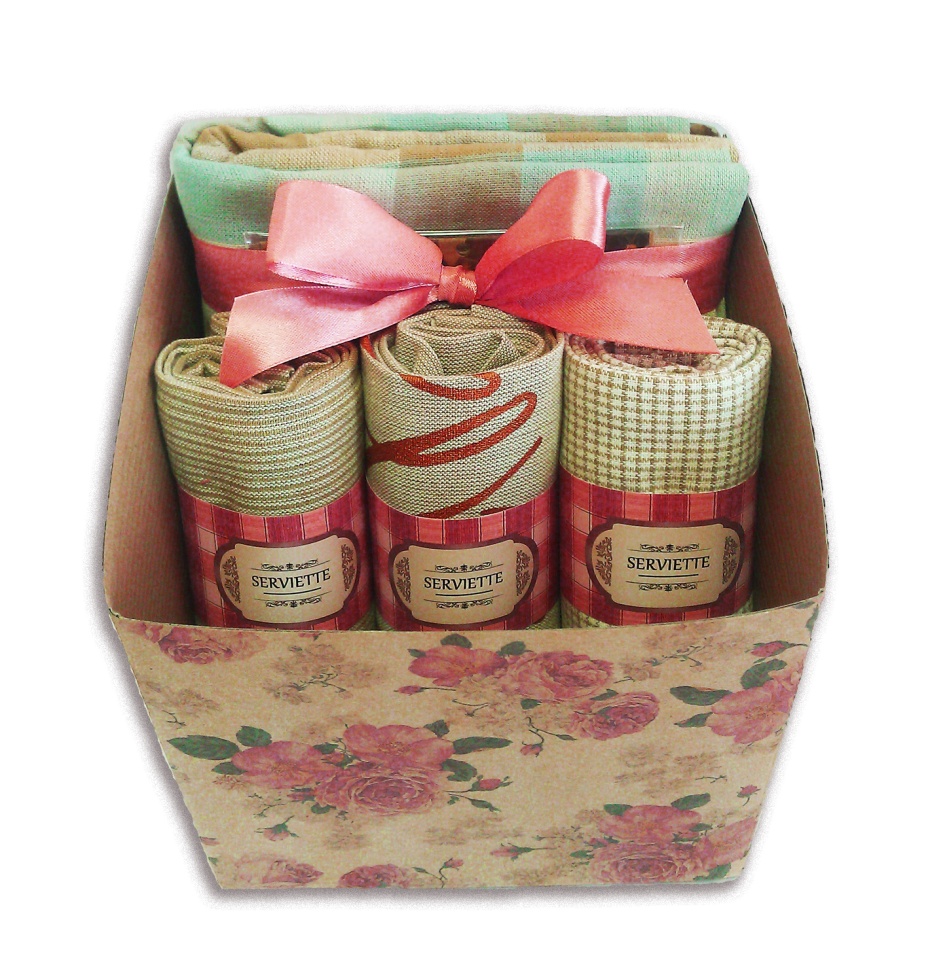 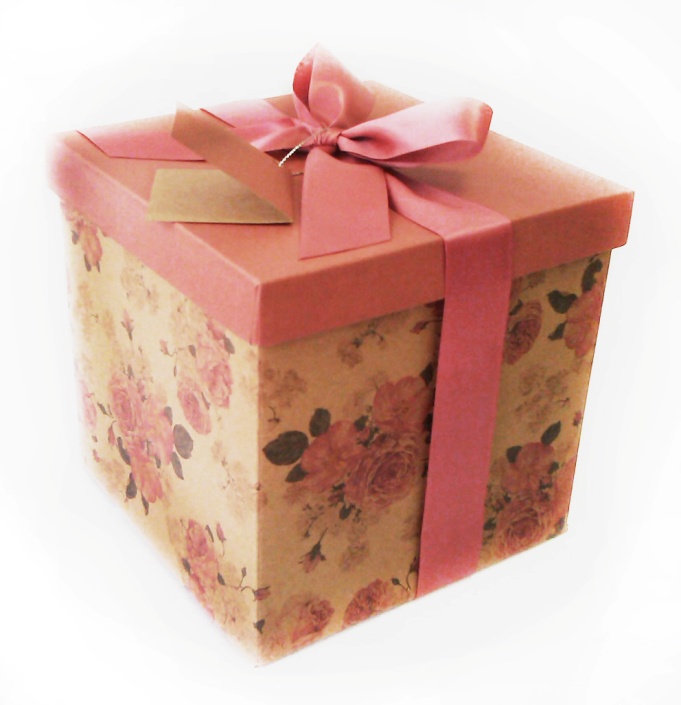 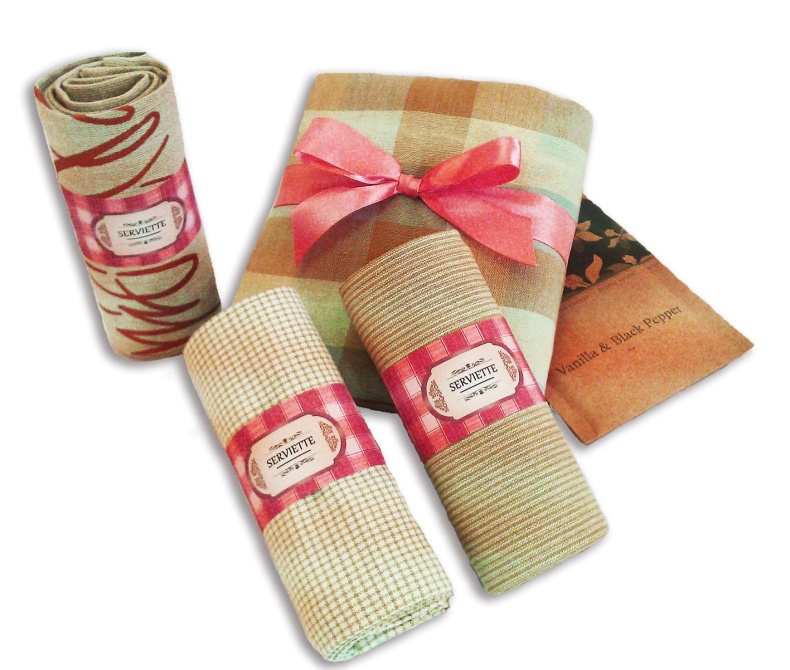 Набор  - скатерть и 3 кухонных полотенца. Материал 100% хлопок.
Размер коробки 17х17х17 см
Состав:
Скатерть 110 х140 см
Полотенце 45х70 см, 3 шт. 
Саше «Ваниль»
От 1500 руб.
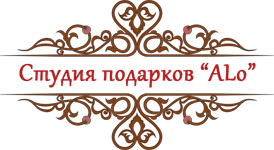 Подарочная корзина «Волшебные фрукты»  1 690 руб.
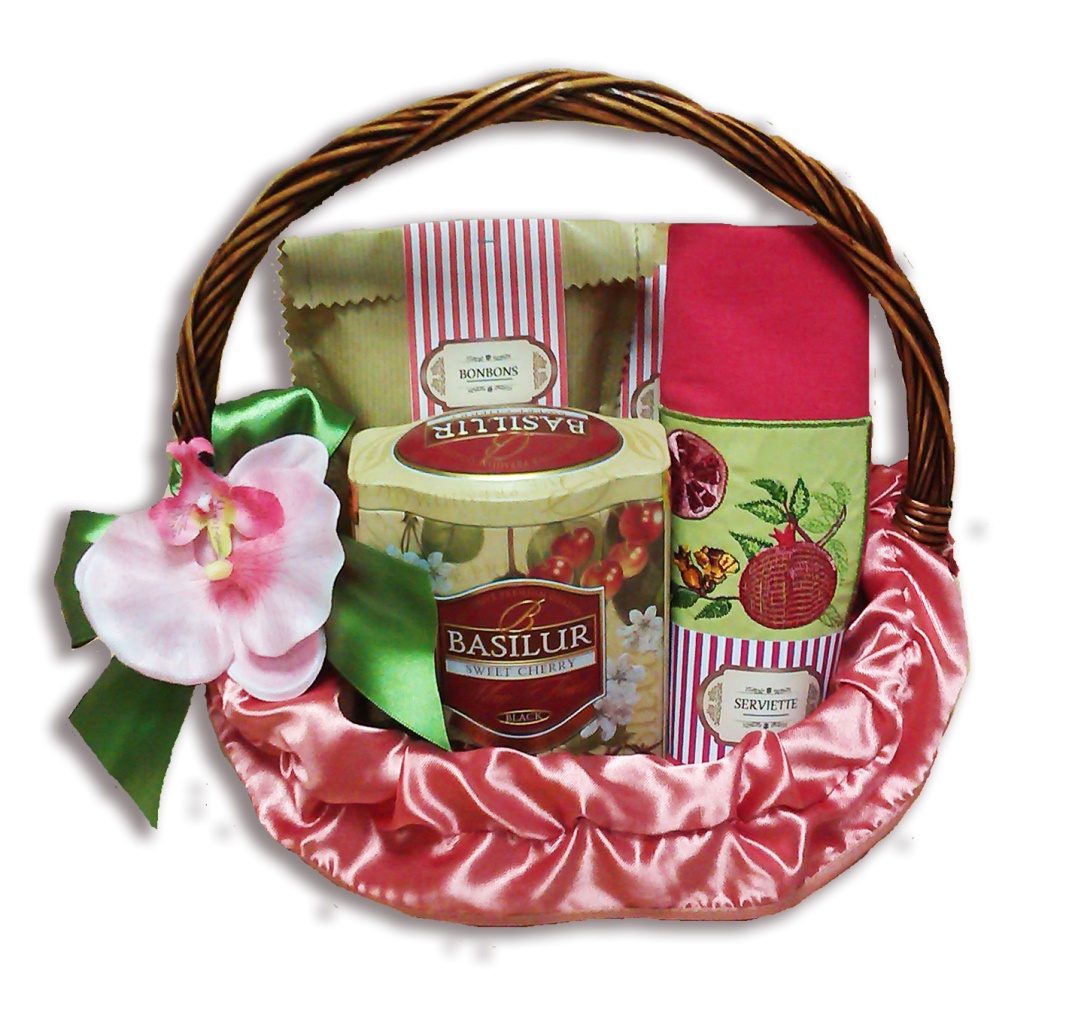 Десертная корзина. Состав:
Корзина малая h30х28х19 см 
Чай Basilur Волшебные фрукты "Вишня и черешня", 100 г 
Фундук в сахаре, ТМ "Белка", 150 г 
Миндаль в шоколаде, ТМ "Белка", 150 г 
Полотенце 40х60 см "Гранат"
От 1500 руб.
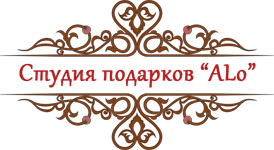 Набор для ванны «Шоко – шик» 2 250 руб.
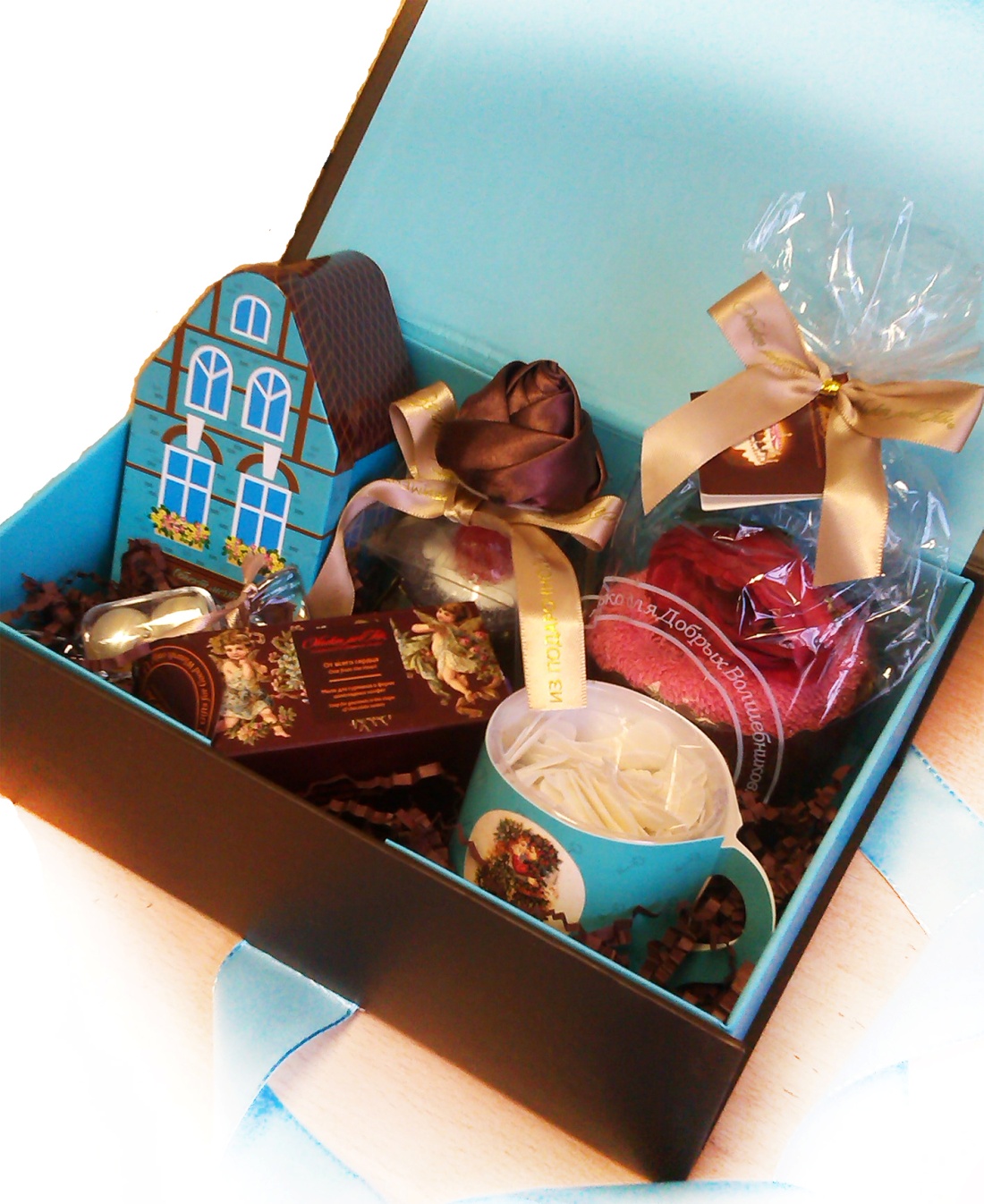 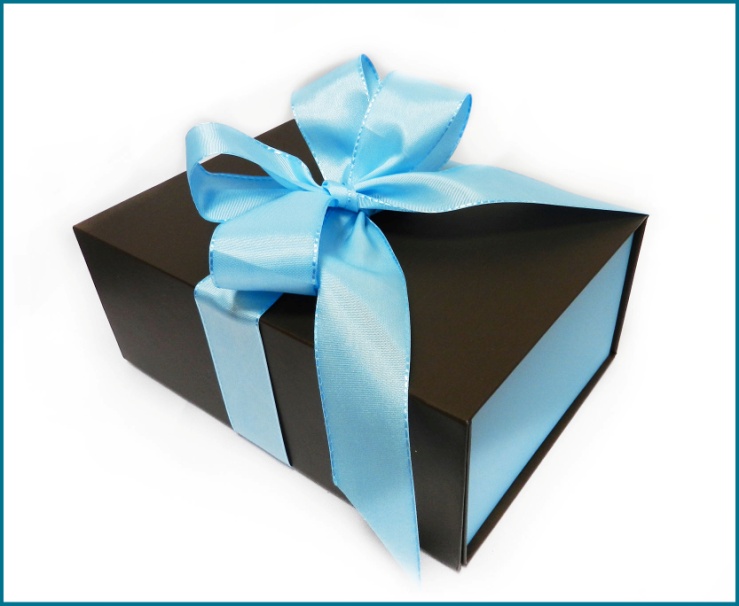 Набор косметический. Состав:
Коробка подарочная 23 х16 х9 см 
Мыло в форме бутонов "Дом, где живут мечты", 35 г 
Мыло в виде пирожного " Маффин" и резинка для волос, 30 г 
Мыло в виде шоколадных конфет " От всего сердца", 30 г 
Мыло в виде крыльев "Любовь окрыляет", 22 г 
Масло для ванны "Пти буль-буль", 5 г
 Полотенце "Кекс", 30х30 см и заколка для волос
От 1500 руб.
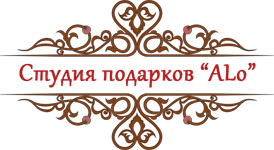 Набор «Сауна»  1 980 руб.
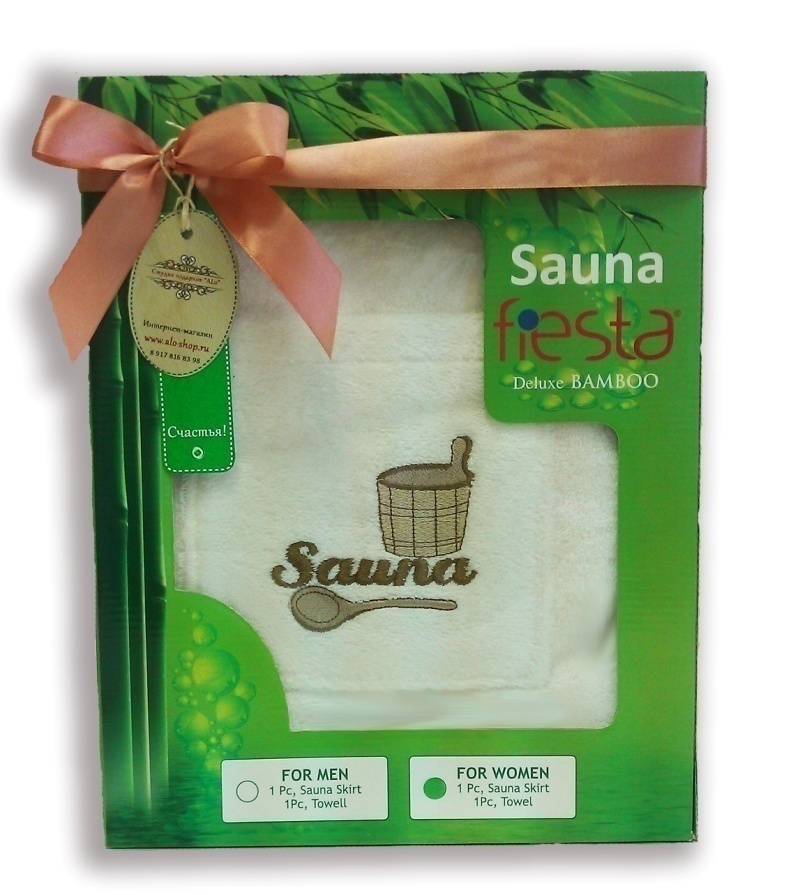 Женский набор для сауны.  Материал волокно бамбука 100%.
Состав:
Парео с карманом
Чалма.
От 1500 руб.
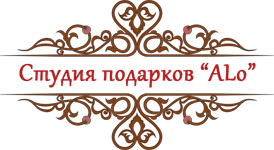 Набор «Комплимент» 2 000 руб.
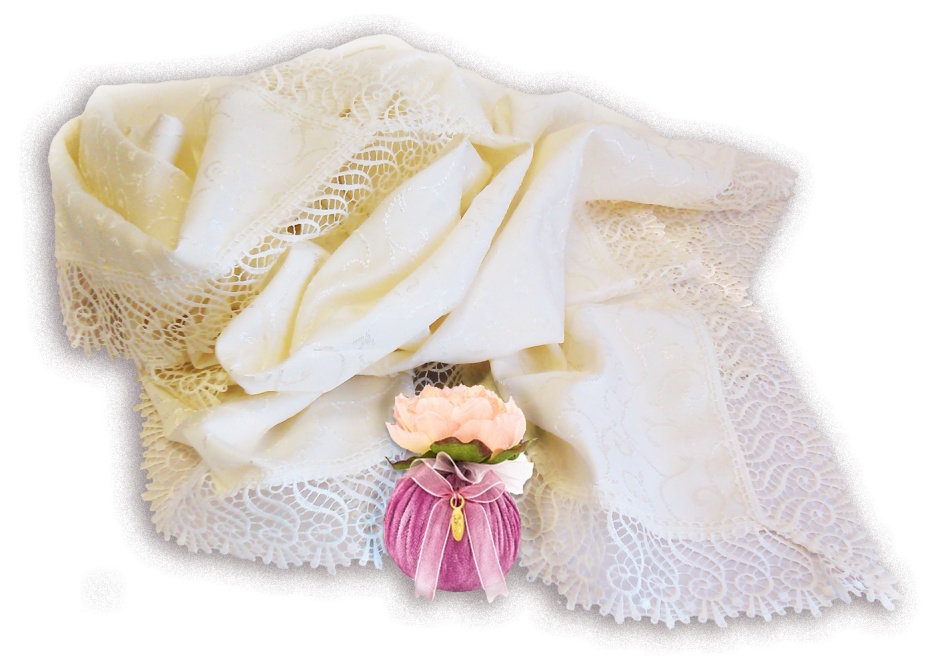 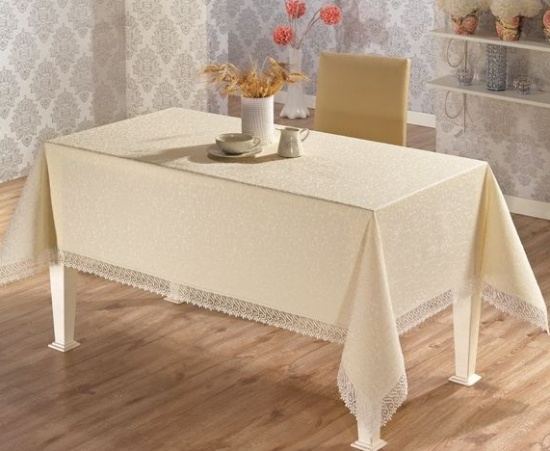 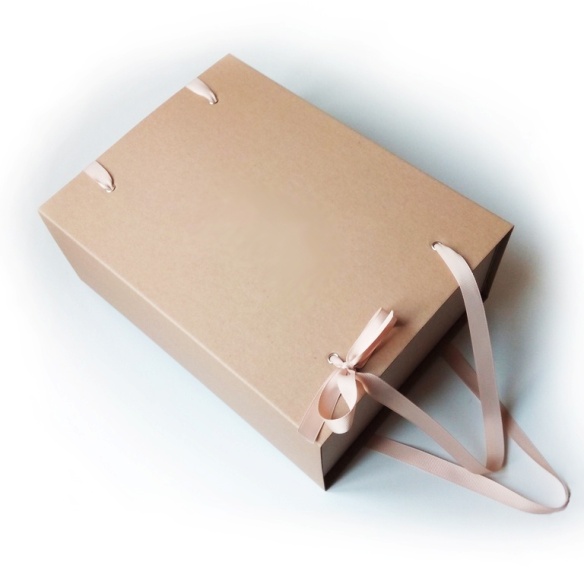 Скатерть  и ароматическое саше. 
Размер коробки 28х21х10 см.
Скатерть жаккардовая с кружевом,  100% полиэстер, 140х180 см.
Ароматическое саше «Розовый пион de luxe»
От 3000 руб.
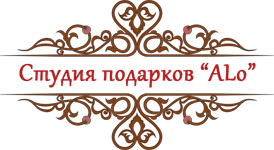 Набор для ванны «Шоколадное удовольствие» 3 300 руб.
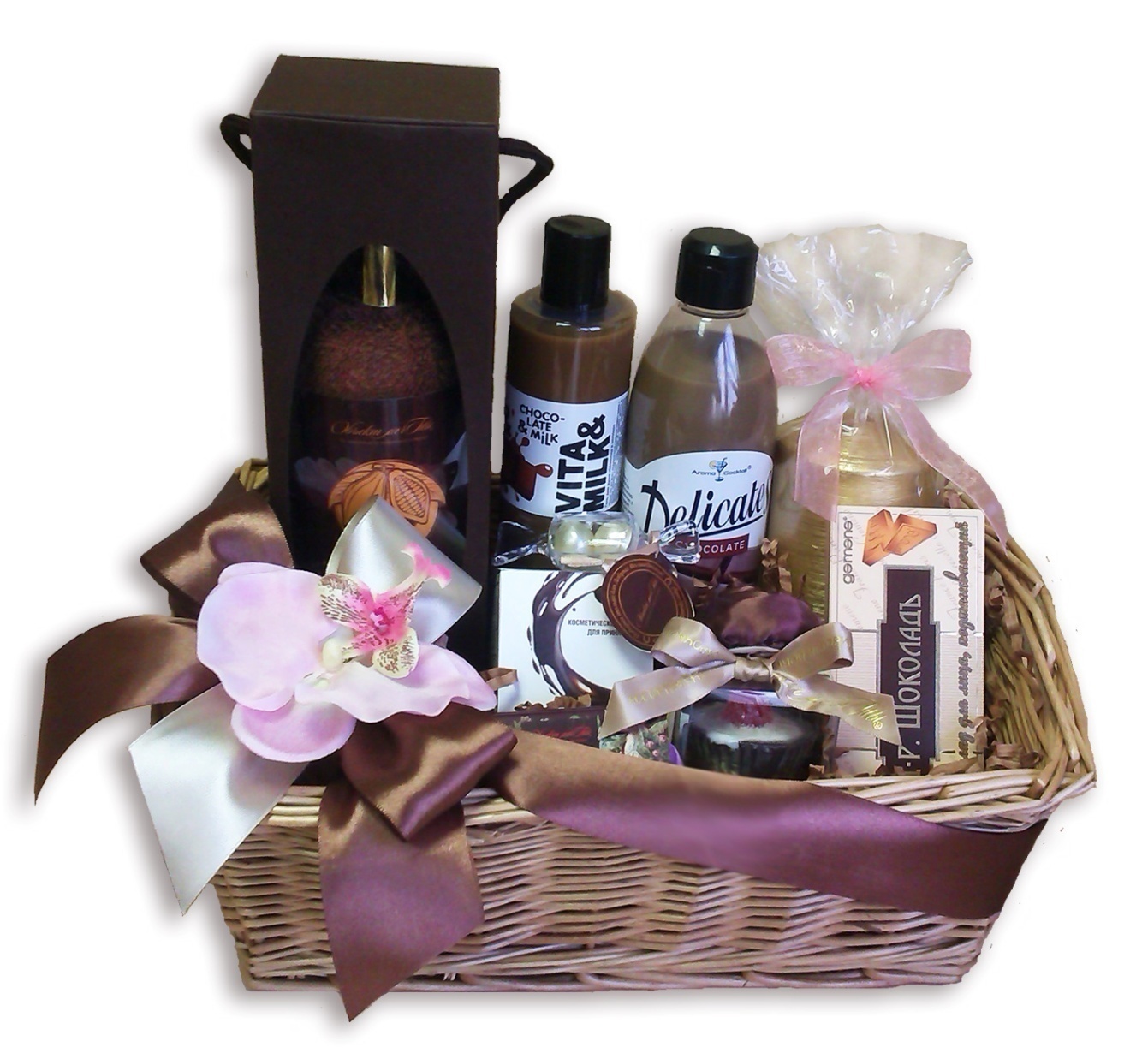 Набор косметический для ванны. Состав:
Корзина (лоток) 32х22х13 см
Пенна для ванны Delicates Chocolate, 500 мл
Шоколад для лица, маска косметическая, 30 мл
Средство для принятия ванн "Шоколадные ванны", 100 г 
Гель для душа "Шоколад и молоко" 350 мл 
Скраб для тела "Кофейный" , 300 мл
 Мыло в виде шоколадных конфет " От всего сердца", 30 г
 Мыло в виде пирожного " Маффин" и заколка для волос, 30 г 
Масло для ванны "Пти буль буль", 5 г
 Полотенце столовое  "Десертное вино "Chococo", 30х70 см 
Свеча
От 3000 руб.
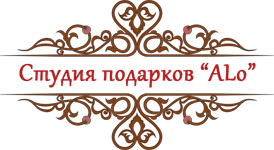 Подарочная корзина «Прованс»  3 540 руб.
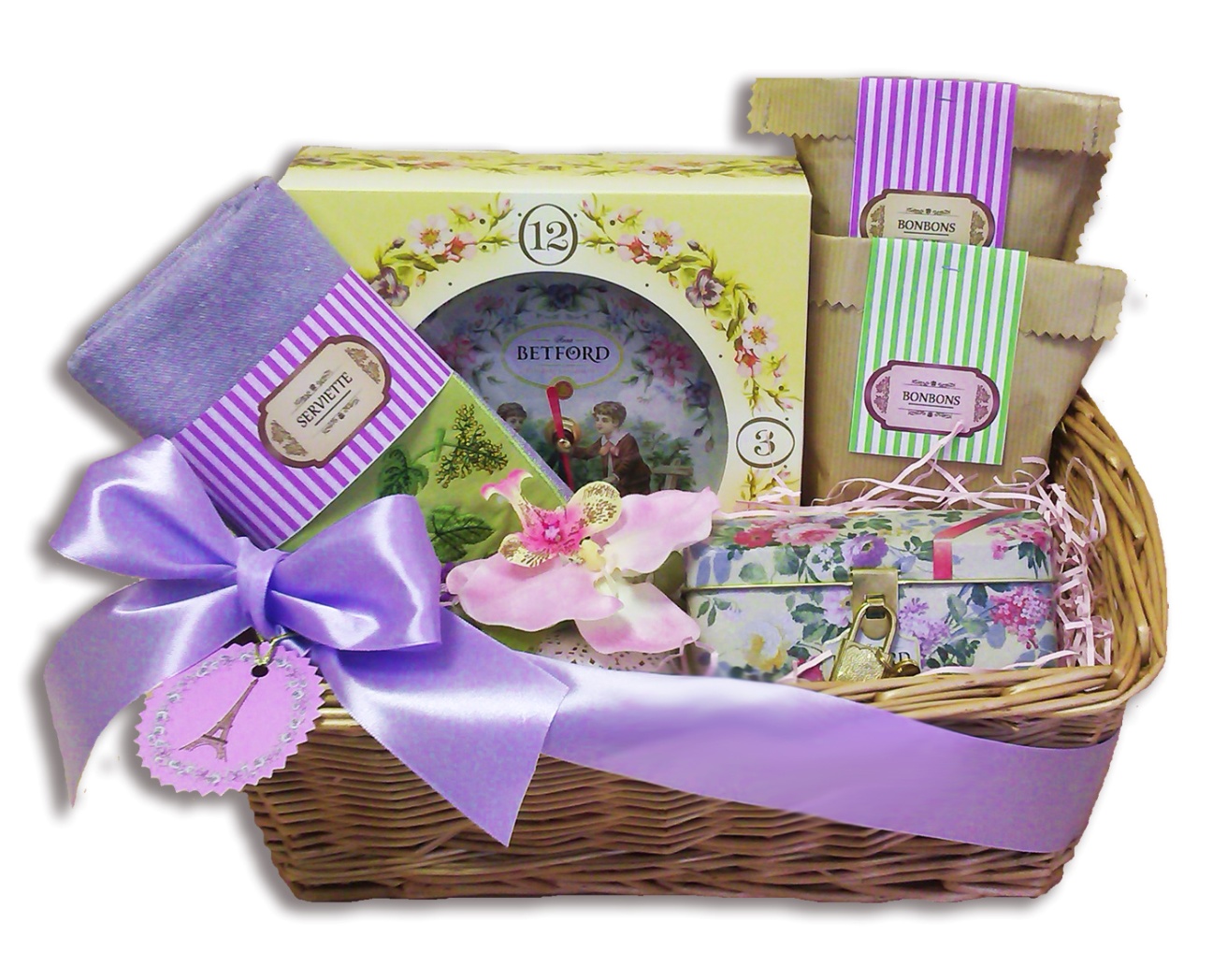 Десертная корзина. Состав:
Корзина (лоток) 32х22х13 см 
Чай Бетфорд Часы "Радостная встреча", 100 г 
Чай Бетфорд Сундучок "Вальс цветов", 100 г 
Миндаль с кунжутом и медом, ТМ "Белка", 150 г
 Фундук в сахаре, ТМ "Белка", 150 г 
Травяная смесь "Мате лимонный", 50 г
 Травяная смесь "Ройбуш земляничный", 50 г 
Орехи в медовой заливке, ТМ "Белка", 180 г
 Полотенце 40х60 см "Прованс"
От 3000 руб.
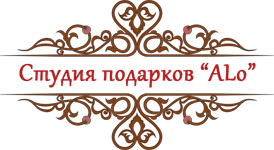 Покрывало «Кантри»  3 600 руб.
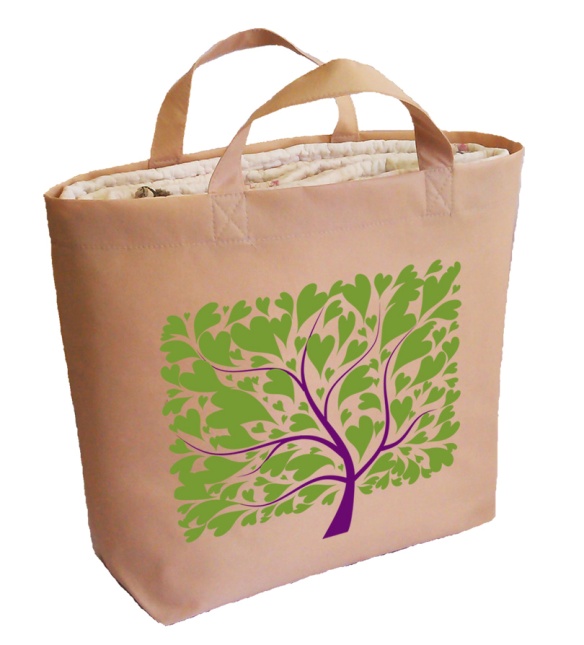 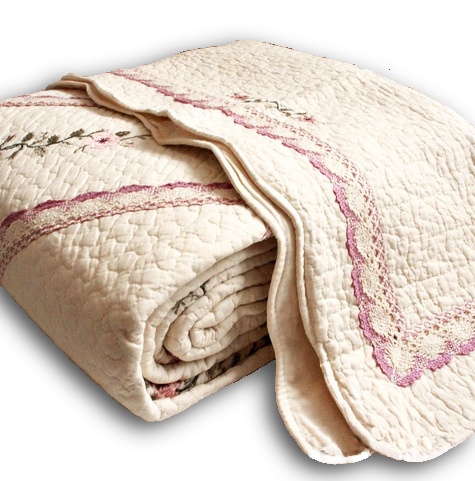 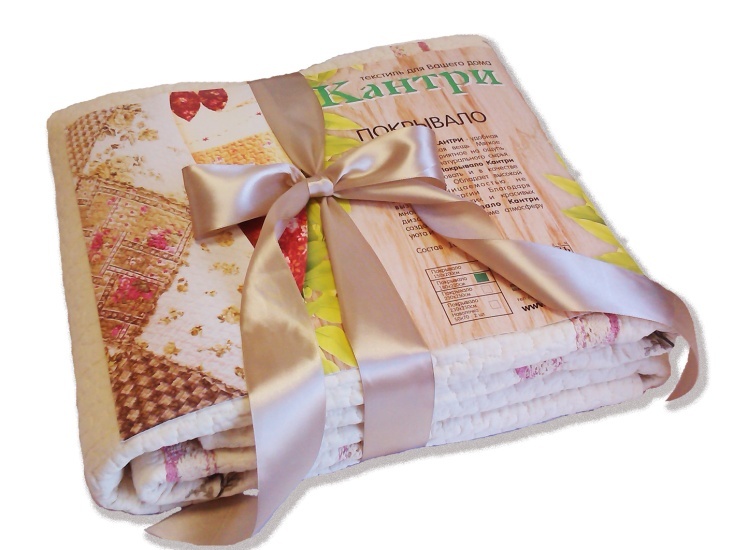 Покрывало хлопковое стеганое, двустороннее, с кружевами и вышивкой в актуальном стиле «Кантри». Размер 180 Х 220 см.
Легкое, изготовлено из натурального сырья, 100% хлопка. Обладает высокой воздухонепроницаемостью, не вызывает аллергии. Продается в эко-сумке.
От 3000 руб.
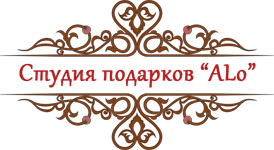 Подарочная корзина «Парижские каникулы» 3 800 руб.
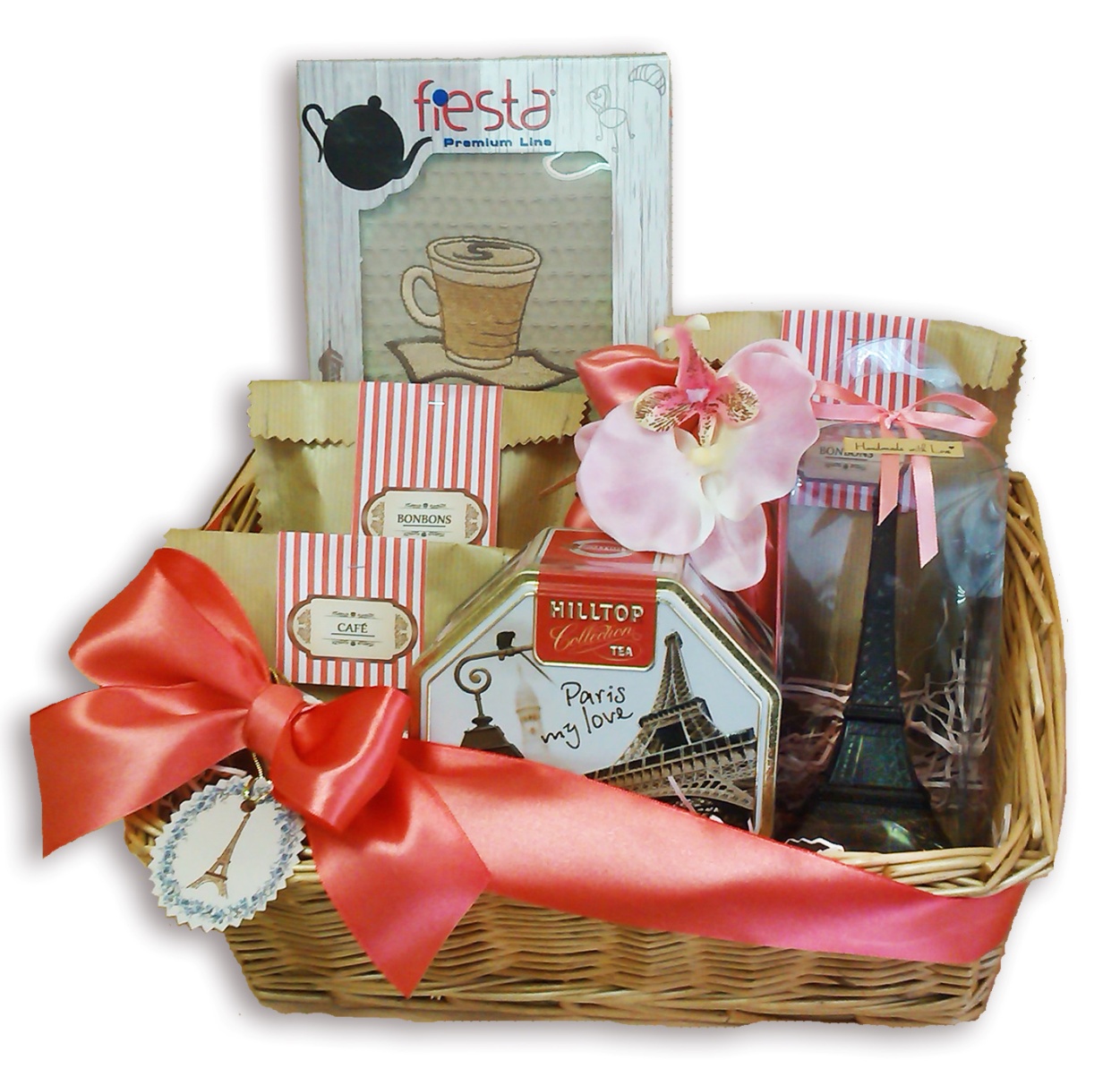 Десертная корзина. Состав:
Корзина (лоток) 32х22х13 см 
Чай Hilltop "Парижские каникулы", 150 г 
Чай зеленый "Воздушные замки", 80 г 
Кофе натуральный в зернах "Ночной Париж", 100 г 
Кофе натуральный в зернах "Молочный этюд", 100 г
Фундук в йогурте, ТМ "Белка", 150 г 
Орехи в медовой заливке, ТМ "Белка", 180 г 
Фигурный шоколад "Эйфелева башня", ТМ "Белка»
Полотенце 40х60 см "Капучино"
От 3000 руб.
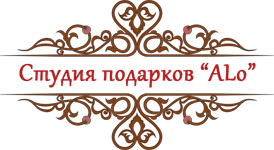 Комплект постельного белья  5 160 руб.
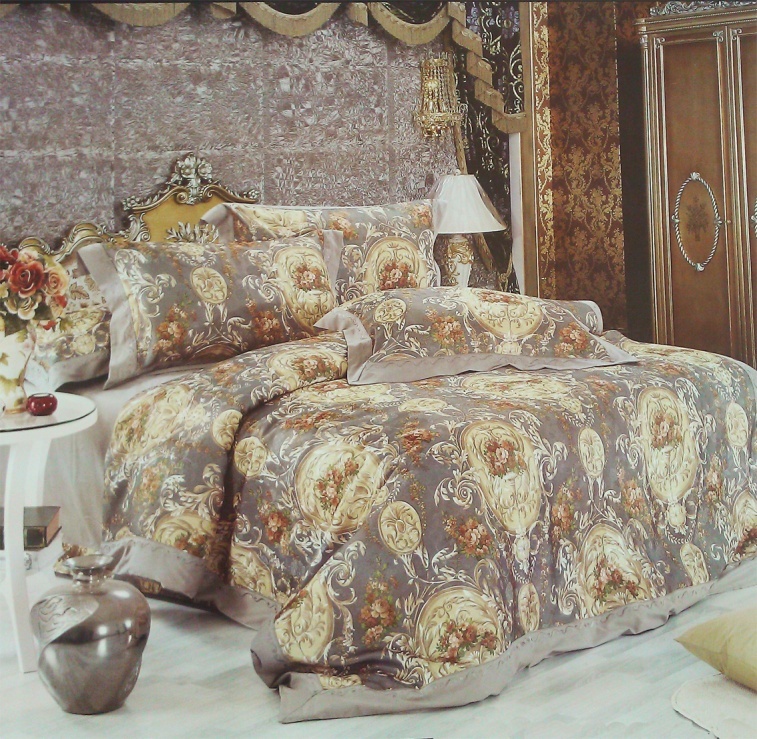 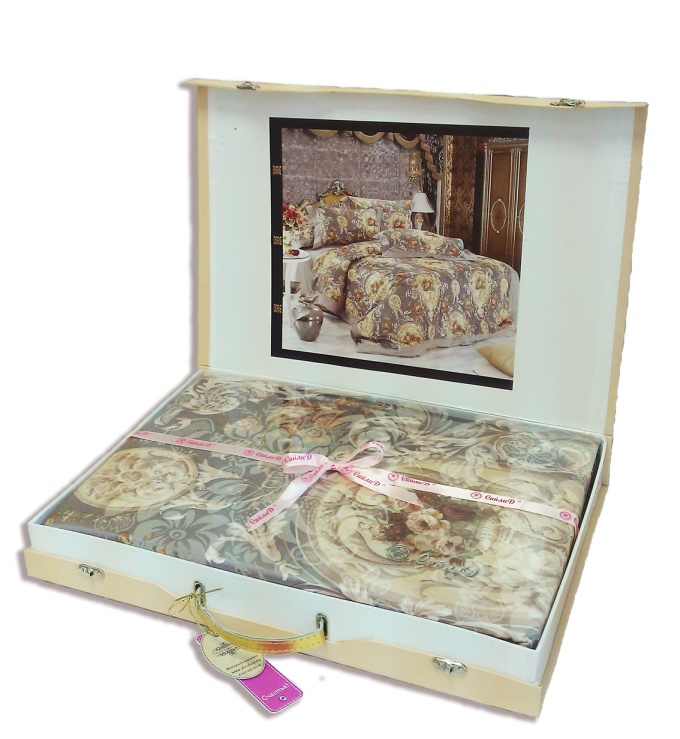 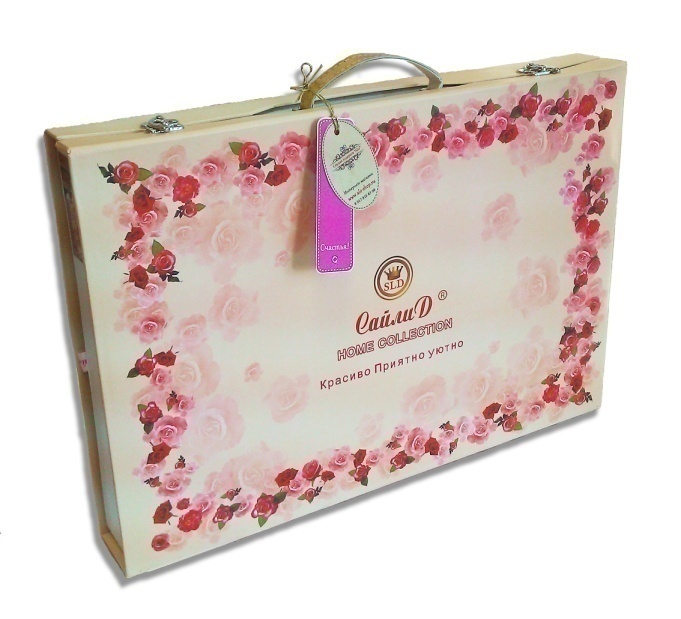 Комплект постельного белья. 2 –х спальное. Материал – сатин, вышивка.
Материал – 100% хлопок сатин – 2 наволочки 70х70, простынь, нижняя часть пододеяльника. 
Верх пододеяльника и 2 наволочки 50х70 комбинированы с жаккардом, и отделаны вышивкой.
Серия «D» изготавливается из высококачественного сатина с эксклюзивной вышивкой и не оставит равнодушными даже самых притязательных эстетов. Каждый комплект упакован в фирменный подарочный кейс.
http://www.alo-shop.rue-mail:   alo-podarki@mail.ru
8 917 816 83 98
8 917 110 36 36